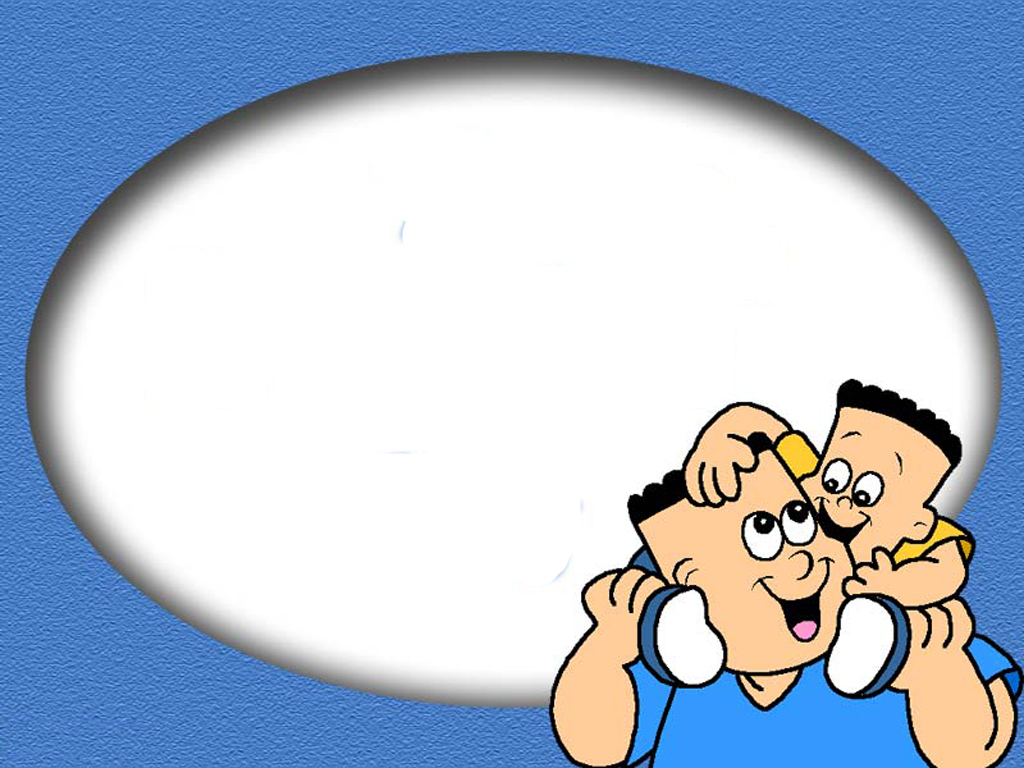 Мой папа – самый лучший
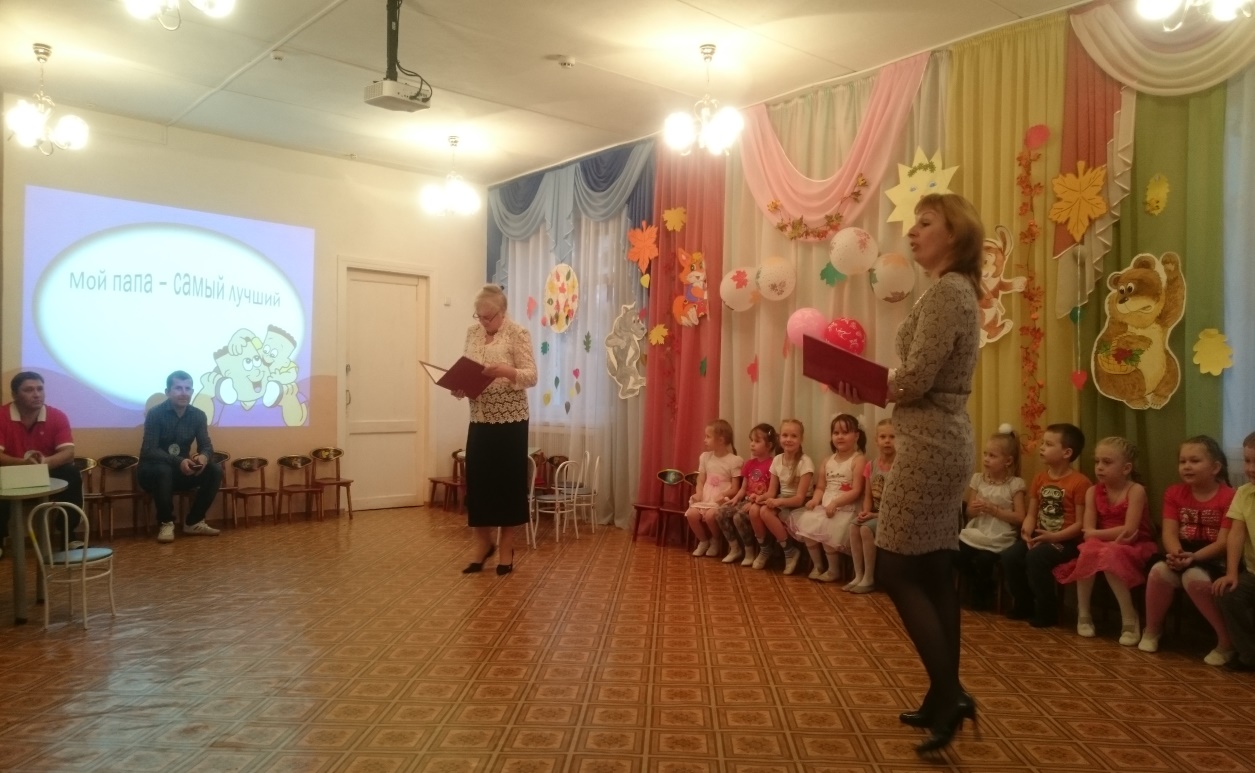 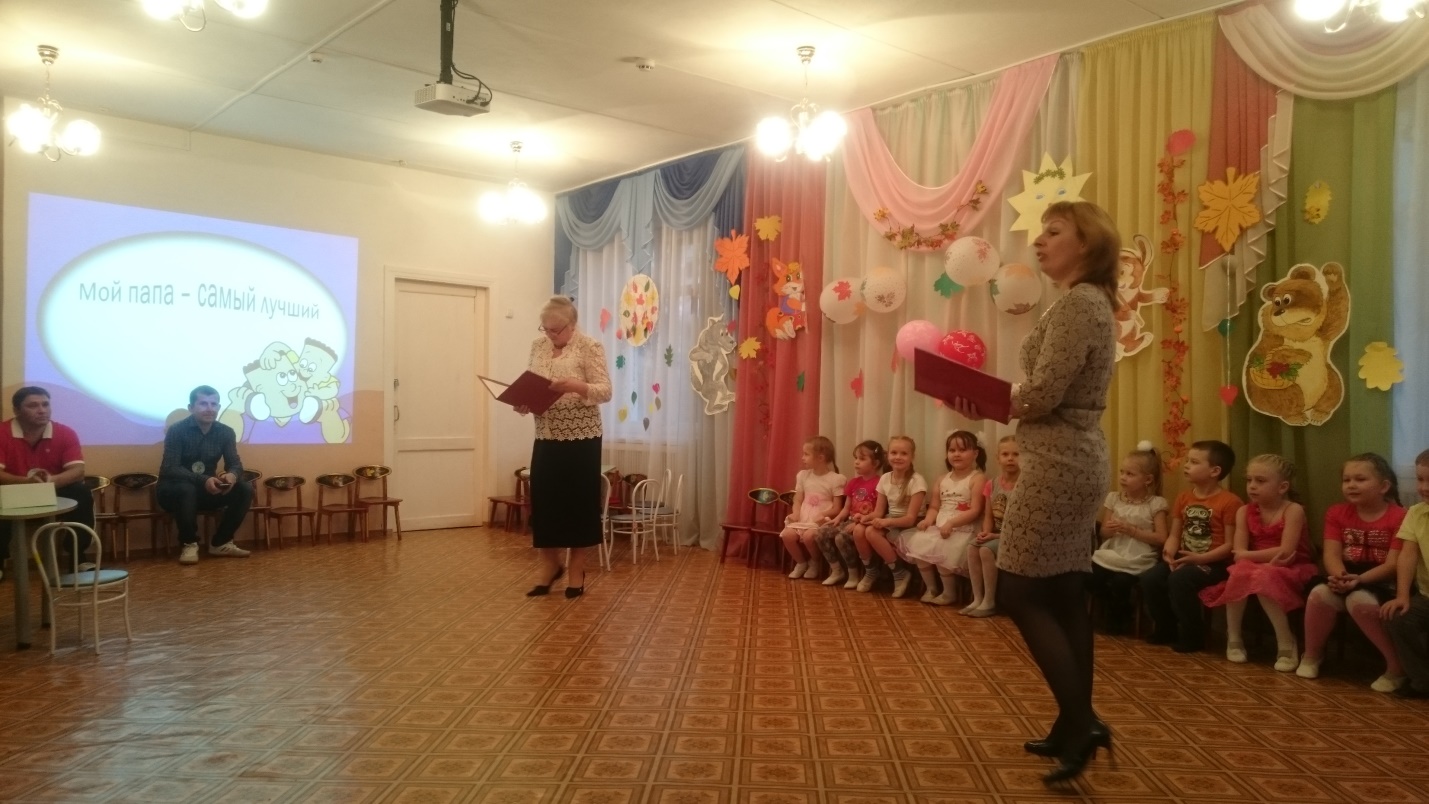 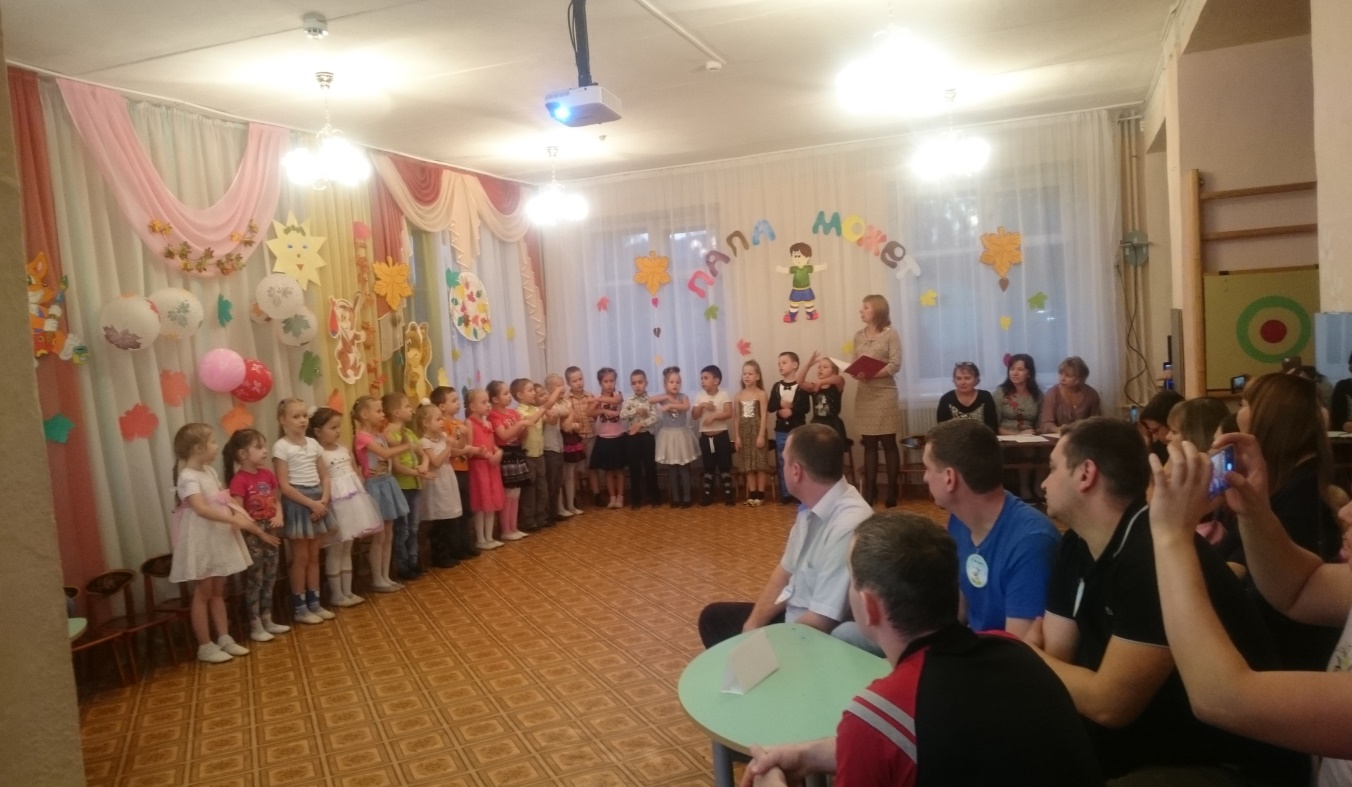 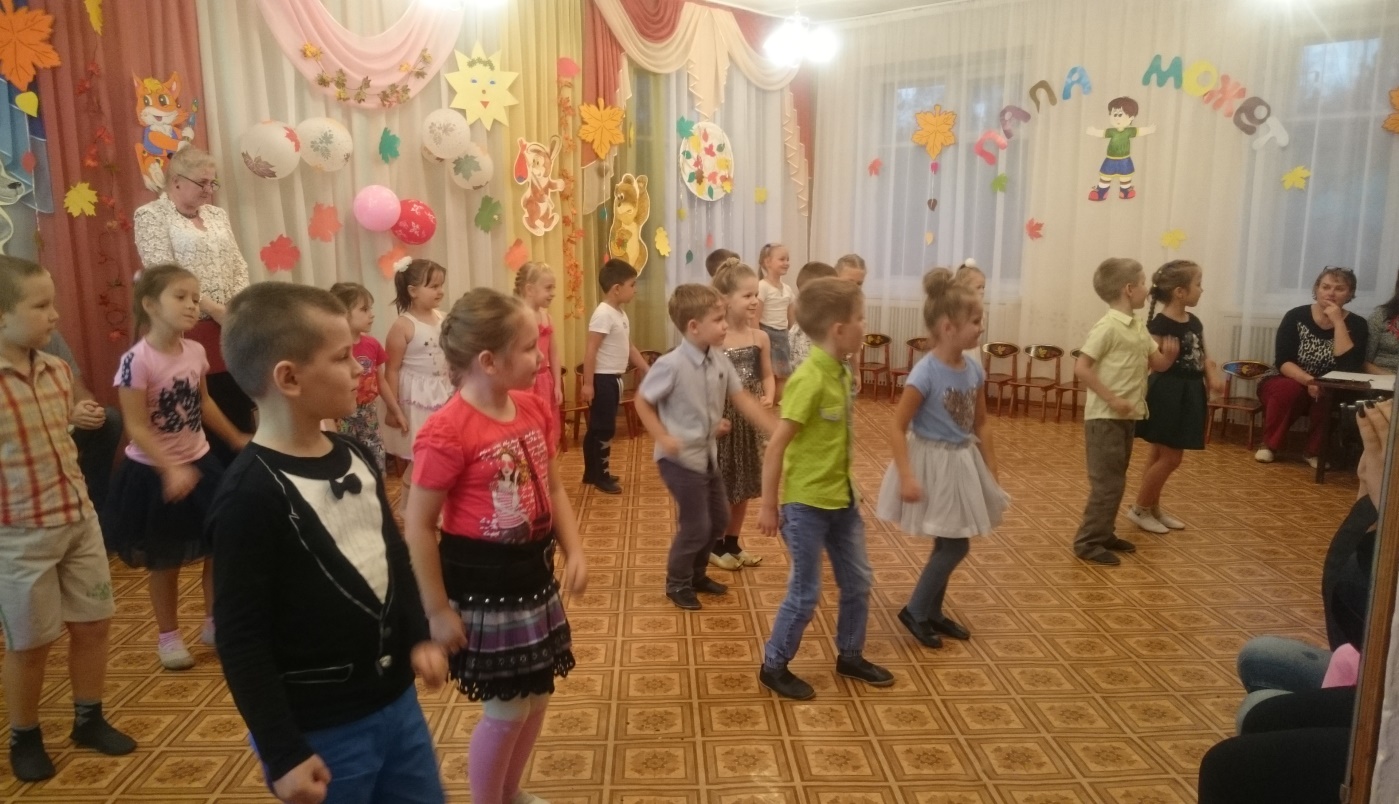 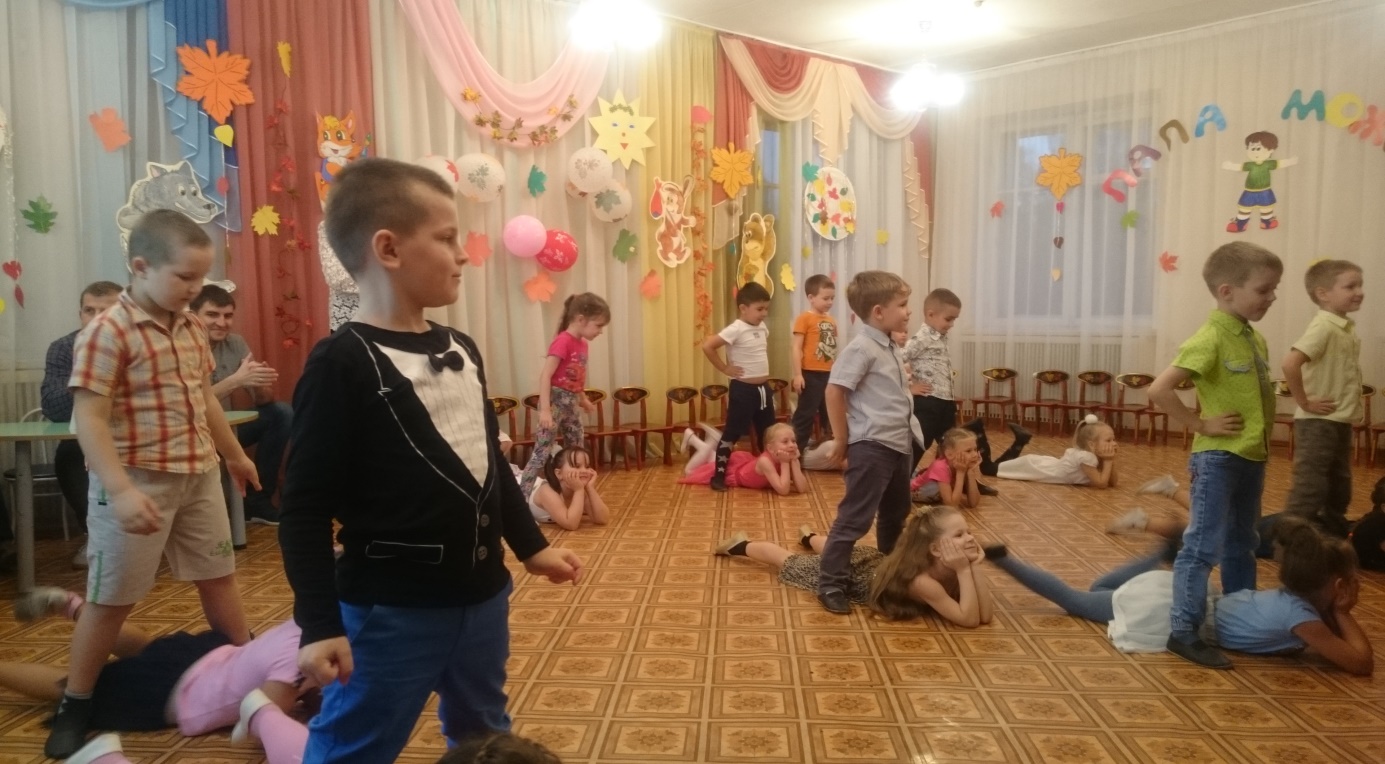 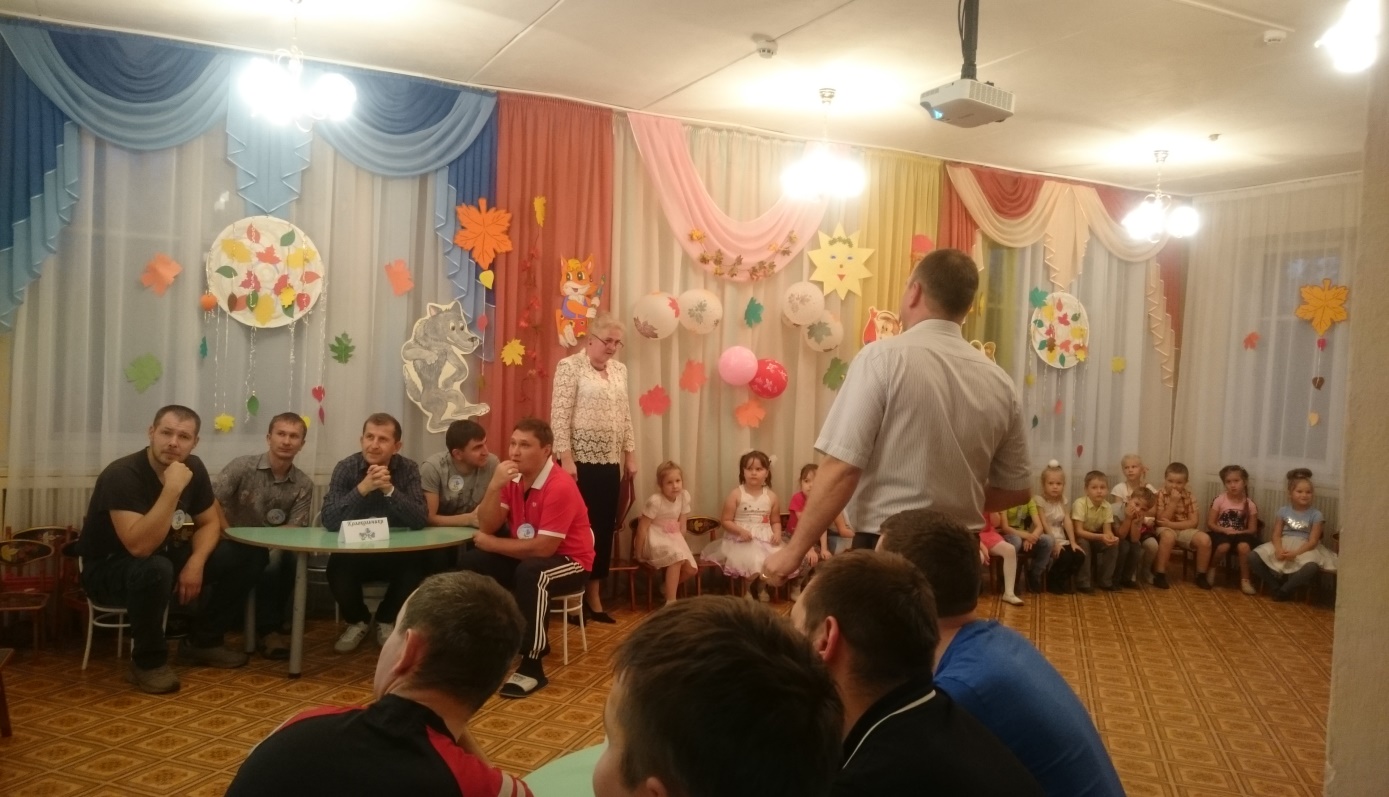 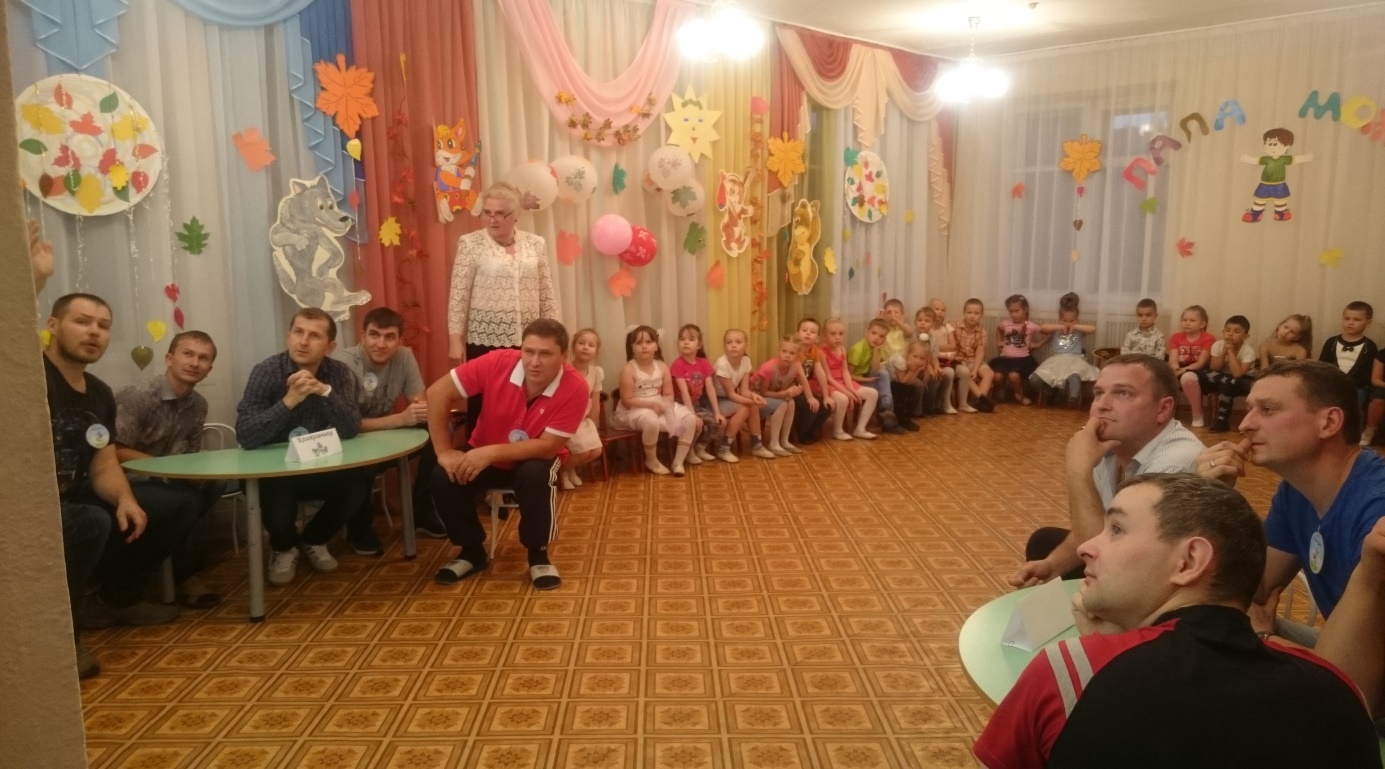 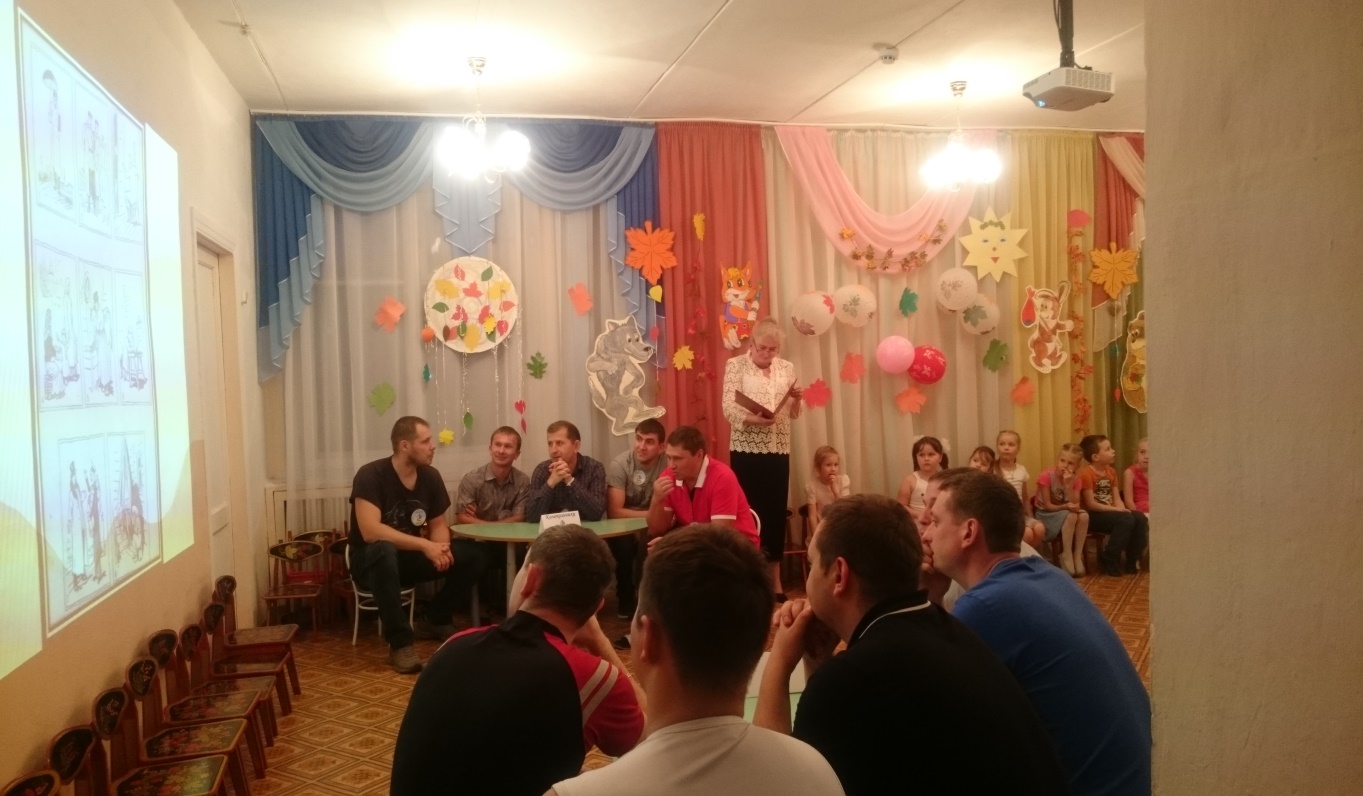 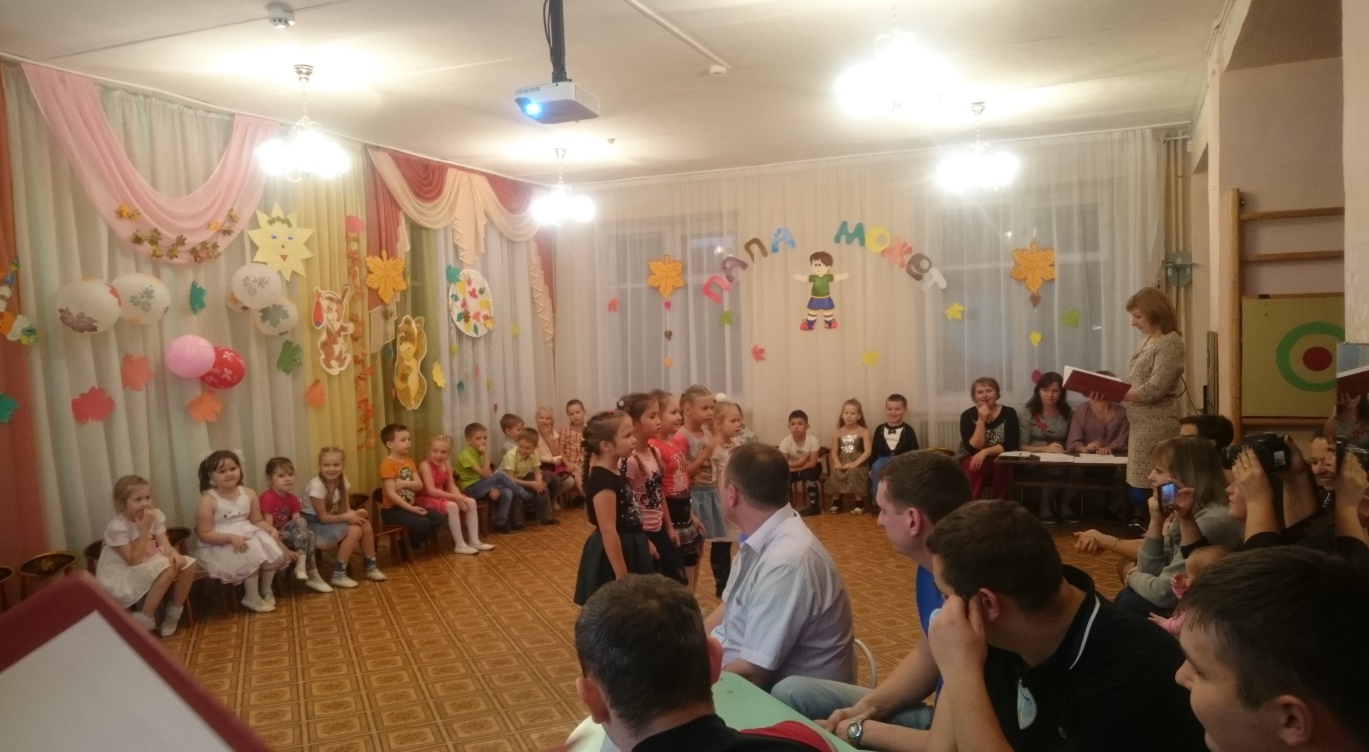 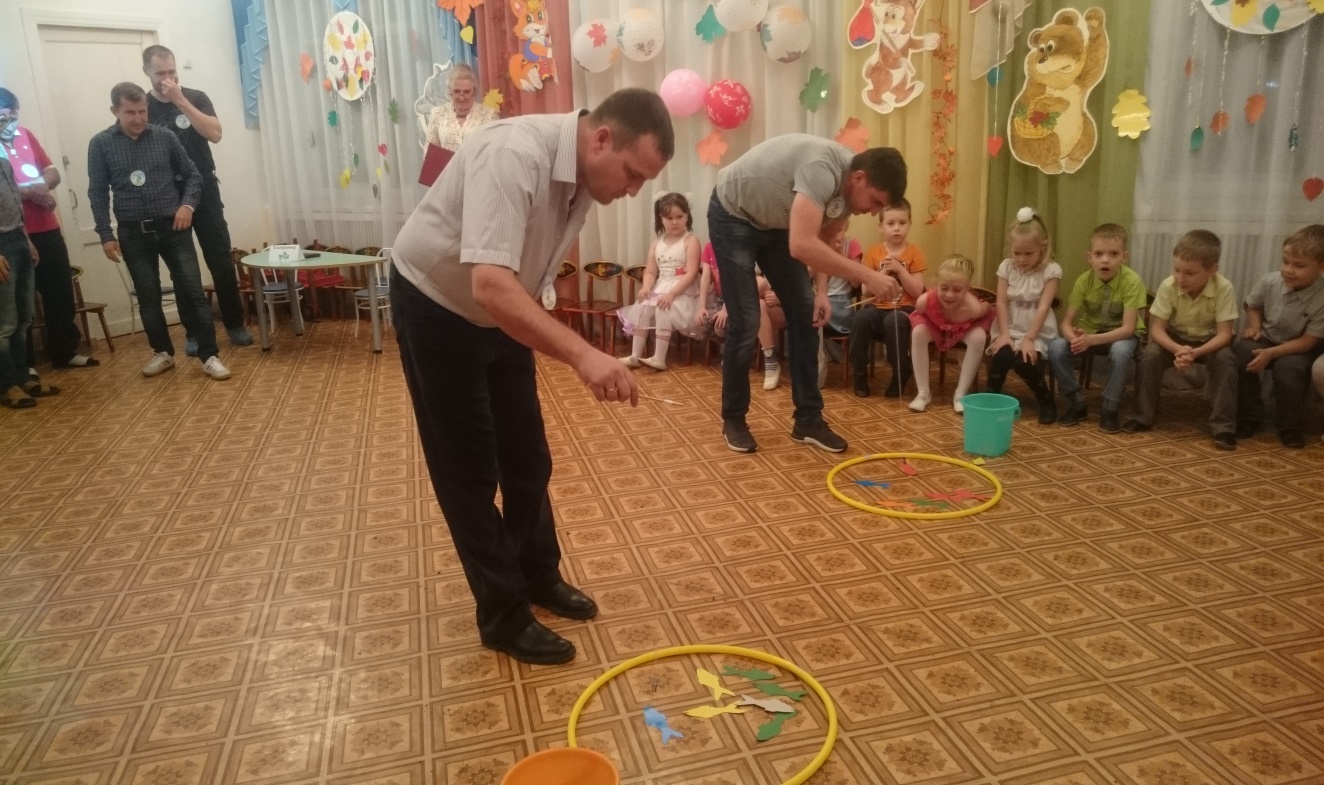 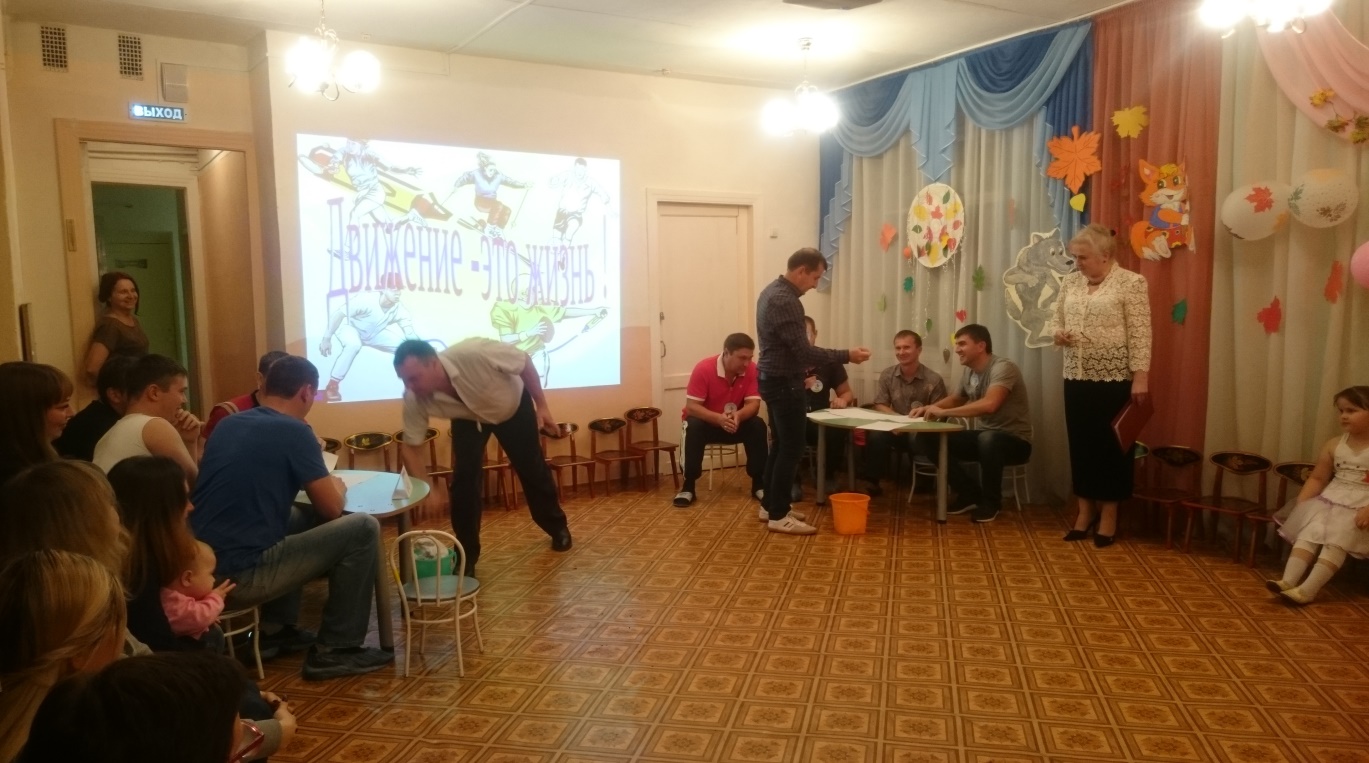 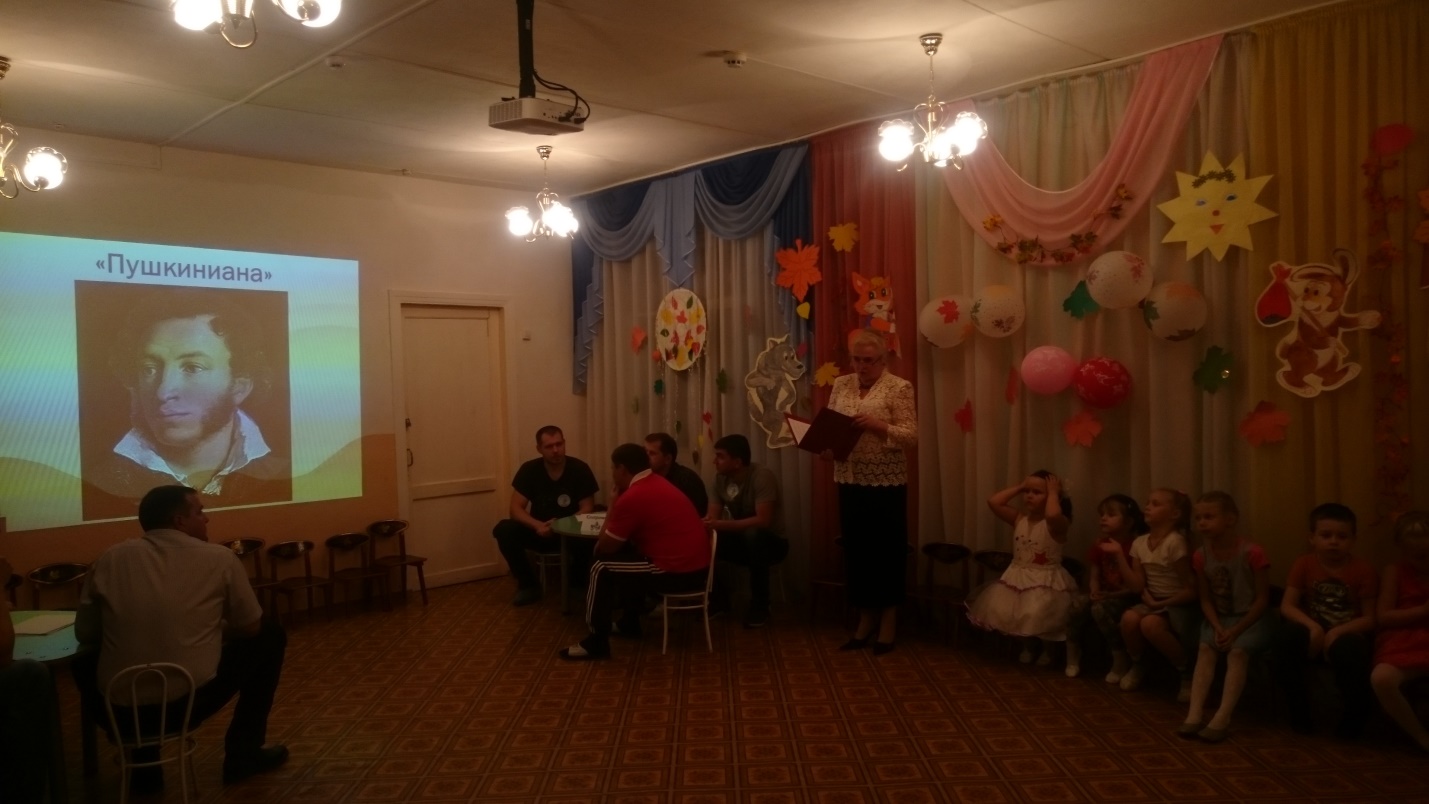 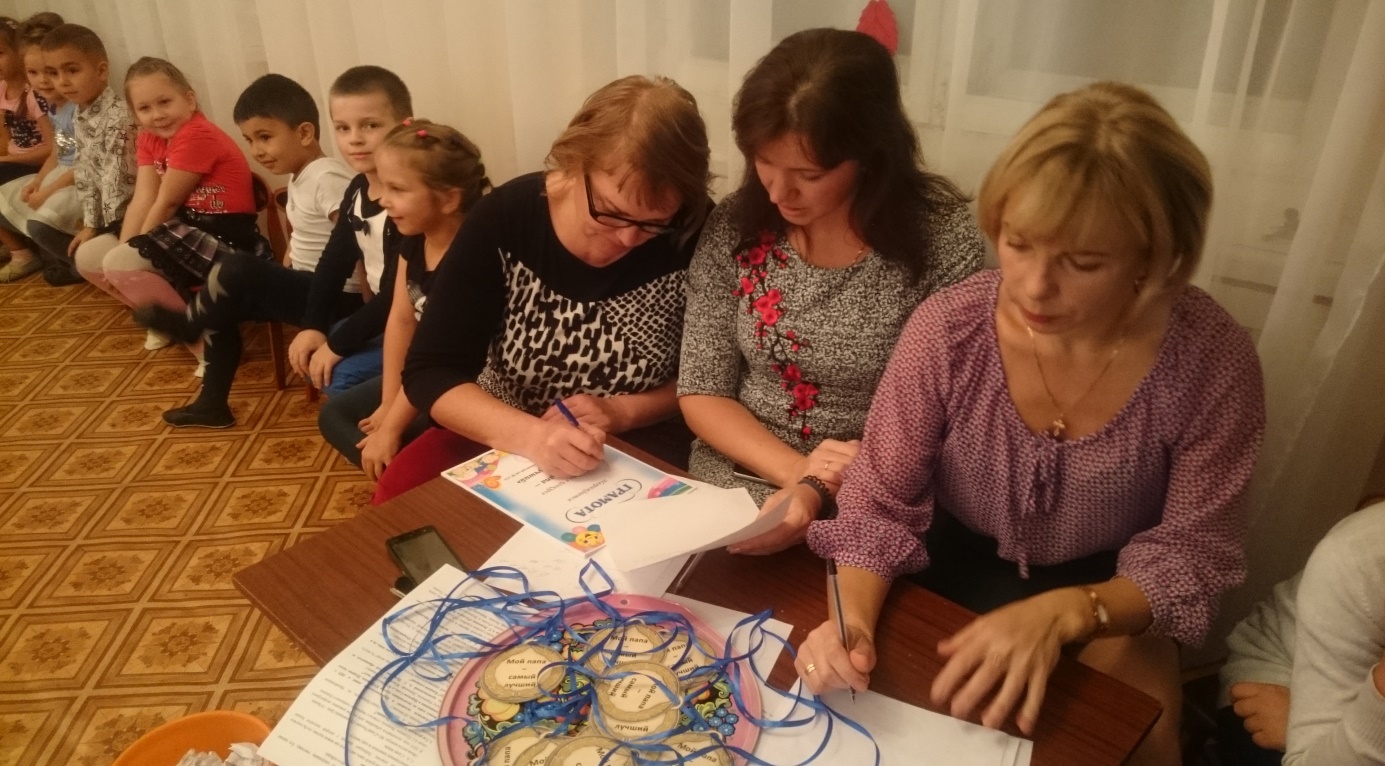 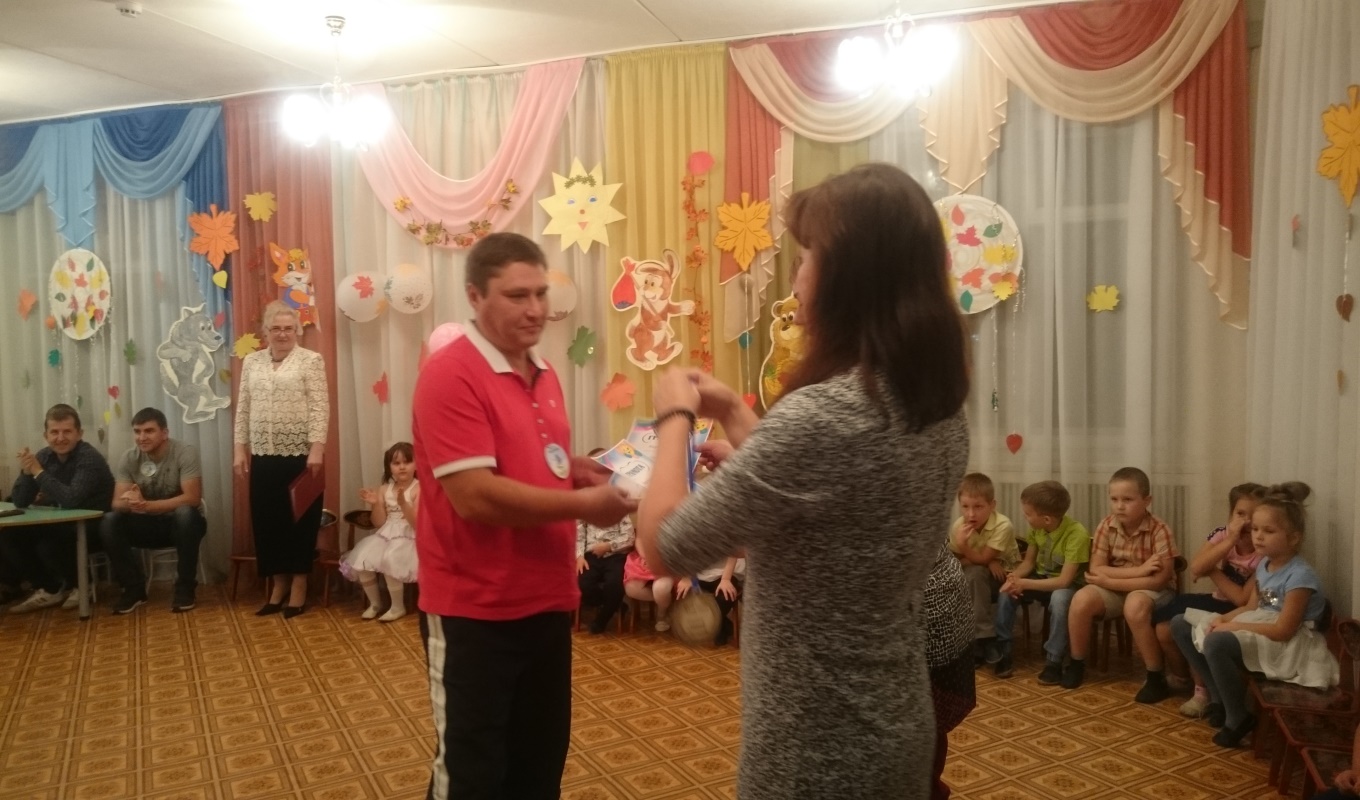